Figure 4. Population analysis of the reference frames of PLAN and REACH activity. (A) Each data point represents one ...
Cereb Cortex, Volume 24, Issue 12, December 2014, Pages 3209–3220, https://doi.org/10.1093/cercor/bht181
The content of this slide may be subject to copyright: please see the slide notes for details.
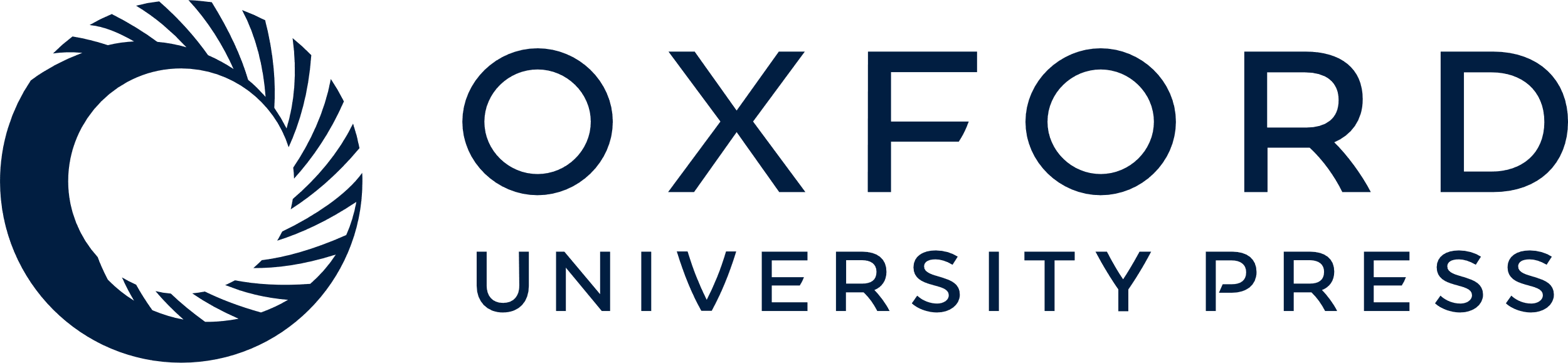 [Speaker Notes: Figure 4. Population analysis of the reference frames of PLAN and REACH activity. (A) Each data point represents one neuron, showing its sensitivity, calculated as Euclidean distance, in a body-centered and in a hand-centered frame in PLAN (top) and REACH (bottom) epochs. Filled circles represent neurons with significantly (bootstrap estimated, n = 500, P < 0.05) different sensitivities. Empty circles represent neurons with equal sensitivities. The dashed line indicates the level below which differences could be due to noise. V6A population has very few hand-centered neurons and an equal amount of body-centered and mixed hand/body-centered neurons. The circles inside the square, hexagon, and triangle indicate the example neurons of Figure 2A,B, and C, respectively (see also Fig. 7). (B) Population histograms of the ratio of hand versus body euclidean distances (EH/EB) for PLAN (top) and REACH (bottom) epochs. The distribution was unimodal with most cells having a larger EB than EH. The vertical dashed line highlights that most ratios were <1. (C) Reference frame consistency across epochs. Scatter plot of the reference frame (RF) index in PLAN versus REACH of the neurons (n = 75) tuned in both epochs. The RF indexes were highly significantly (P < 0.001) correlated. The equation of the linear regression line is also illustrated.


Unless provided in the caption above, the following copyright applies to the content of this slide: © The Author 2013. Published by Oxford University Press. All rights reserved. For Permissions, please e-mail: journals.permissions@oup.com]